Secukinumab 150/300 mg Provides Sustained Improvements in the Signs and Symptoms of Active Ankylosing Spondylitis: 3-year Results from the Phase 3 MEASURE 3 Study
Karel Pavelka1, Alan J Kivitz2, Eva Dokoupilova3, Ricardo Blanco4, Marco Maradiaga5, Hasan Tahir6, Yi Wang7, Brian O Porter7, Anna Stefanska8, Hanno B Richards9, Susanne Rohrer9, on behalf of the MEASURE 3 study group
1Institute of Rheumatology and Department of Rheumatology, 1st Faculty of Medicine, Charles University in Prague, Czech Republic; 2Altoona Center for Clinical Research, Duncansville, PA, USA; 3Uherske Hradiste; University of Veterinary and Pharmaceutical sciences, Faculty of Pharmacy, Department of Pharmaceutics, Czech Republic; 4Hospital Universitario Marqués de Valdecilla, Santander, Spain; 5Centro de Investigación de Tratamientos Innovadores de Sinaloa, Culiacán, México; 6Barts Health NHS Trust, London, UK; 7Novartis Pharmaceuticals Corporation, East Hanover, USA; 8Novartis Ireland Limited, Dublin; 9Novartis Pharma AG, Basel, Switzerland
NVS/SLID/022020/028
Disclaimer
This material is intended for medical education and information only. 

This scientific information may include data/information on investigational uses of compounds/drugs that have not yet been approved by regulatory authorities. Such information is not intended to be promoting or recommending any indication, dosage or other claim not covered in the licensed product information.

Novartis does not support the promotion of its products in a manner inconsistent with its approved labeling.
Executive Summary
The manuscript reports end-of-study (3 year) results from the MEASURE 3 trial, which evaluated the highest dose of secukinumab used in ankylosing spondylitis (AS) to date
Secukinumab 300 mg and 150 mg provided sustained improvements in the signs and symptoms of active AS with a favorable and consistent safety profile through 3 years 
Improvements with secukinumab 300 mg were numerically higher compared with the 150 mg dose for higher hurdle efficacy endpoints and in TNF-IR patients
AS, ankylosing spondylitis; IR, inadequate response; TNF, tumor necrosis factor
Manuscript Slides
Study Design
MEASURE 3 was a randomized, double-blind, double-dummy, placebo-controlled, parallel-group design study conducted at 54 centers in 10 countries1
The study was double-blind until the Week 52 interim analysis was complete, after which it was open-label through Week 152
Patients were stratified according to previous anti-TNF therapy (patients who were naïve to anti-TNF therapy [TNF-naïve] or those with a history of inadequate response or intolerance to no more than one of these agents [TNF-IR]) 
Approximately 75% of the patients were TNF-naïve
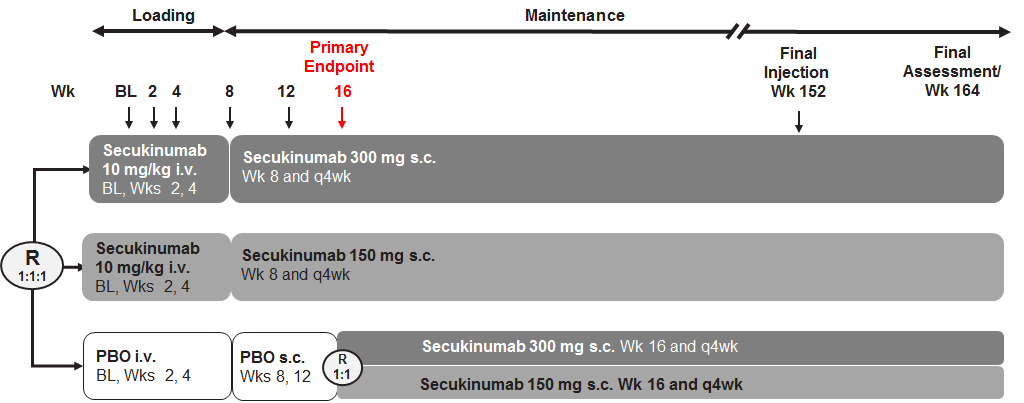 1Pavelka K, Kivitz A, Dokoupilova E, et al. Arthritis Res Ther 2017;19:285 
IR, inadequate response; TNF, tumor necrosis factor
Patients
Key inclusion criteria
Key exclusion criteria
Adult patients ≥18 years
Moderate to severe AS fulfilling the modified New York criteria with a score of 4 or higher on the below mentioned parameters despite treatment with the highest recommended doses of NSAIDs
BASDAI (scores range from 0 to 10) 
Spinal pain score ≥4 (out of 10) in BASDAI item 2
Total back pain score ≥40 mm on a 100 mm VAS
Patients could participate if they had an inadequate response to an approved dose of not more than one anti-TNF agent for 3 months or more, or had unacceptable side effects (hereafter collectively referred to as TNF-IR)
Total spinal ankylosis
Evidence of infection or malignancy on chest radiography 
Active systemic infection within 2 weeks before baseline
Previous treatment with cell-depleting therapies or biologic agents other than anti-TNF agents
AS, ankylosing spondylitis, BASDAI, bath ankylosing spondylitis disease activity index; IR, inadequate responders, NSAIDs, non-steroidal anti-inflammatory drugs; TNF, tumor necrosis factor; VAS, visual analog scale
Endpoints and Assessments
Outcomes through Week 156 included:
ASAS20/40 response
change from baseline in total BASDAI score
the proportion of patients achieving ASAS PR (a score of ≤2 units in each of the four core ASAS domains)
inactive disease (<1.3) in ASDAS-CRP
≥50% improvement in the baseline total BASDAI score (BASDAI 50 response)
ASAS 5/6 response (≥20% improvement in five of the six ASAS response domains)
routine safety monitoring 
Additional outcomes included:
Change from baseline in hsCRP level and BASFI score
The proportion of patients with a clinically important improvement (≥1.1 units) and a major improvement (≥2.0 units) in ASDAS-CRP were evaluated
ASAS, assessment of spondyloarthritis international society; ASDAS-CRP, ankylosing spondylitis disease activity score- C‑reactive protein; BASDAI, bath ankylosing spondylitis disease activity index; BASFI, Bath Ankylosing Spondylitis Functional Index; hsCRP, high-sensitivity C-reactive protein, PR, partial remission
Statistical Analyses
Efficacy data are reported as observed through Week 156 by study treatment dose 
In addition to the observed data, ASAS20 and ASAS40 response rates were analyzed using multiple imputation for patients originally randomized to secukinumab to account for any missing data
Analyses stratified by anti-TNF history were prespecified and reported as observed
Following Week 52, patients initially randomized to secukinumab and those who switched from placebo to secukinumab at Week 16 were combined for analysis (secukinumab 300 mg, N = 113 and 150 mg, N = 110)
Safety endpoints were evaluated in the safety set, which included all patients who received at least one dose of the study drug; these endpoints were summarized descriptively
EAIR per 100 patient-years are presented for AEs and SAEs
AE, adverse events; ASAS, assessment of spondyloarthritis international society; EAIR, exposure-adjusted incidence rates; SAE, serious adverse events; TNF, tumor necrosis factor
Results
Of the 226 patients randomized, 222 (98.2%) completed the 16-week evaluation period.1 Overall, 113 patients on secukinumab 300 mg and 110 on secukinumab 150 mg continued in the study from Week 16 onwards. The retention rates from Week 16 to 156 were 80.5% (91/113) for secukinumab 300 mg and 80.9% (89/110) for secukinumab 150 mg
Demographics and baseline disease characteristics were comparable across the study groups1
1Pavelka K, Kivitz A, Dokoupilova E, et al. Arthritis Res Ther 2017;19:285
Patient Disposition through Week 156
Secukinumab 
10 mg/kg-150 mg
(n = 74)
Secukinumab 
10 mg/kg-300 mg 
(n = 76)
Placebo
(n = 76)
Patient/guardian decision (n = 3)
Patient/guardian decision (n = 1)
Completed Week 16 
(n = 73)
Completed Week 16
 (n = 74)
Completed Week 16 
(n = 75)
Re-randomized: 300 mg  (n = 37)
Re-randomized: 150 mg (n = 36)
Any Secukinumab 300 mg
Completed Week 52 (n = 99)
Discontinued Week 16–52 (n = 13)
Adverse event (n = 3)
Lack of efficacy (n = 5)
Lost to follow-up (n = 3)
Patient/guardian decision (n = 1)
Pregnancy (n=1)
Any Secukinumab 150 mg
Completed Week 52 (n = 100)
Discontinued Week 16–52 (n = 10)
Adverse event (n = 3)
Lack of efficacy (n = 2)
Lost to follow-up (n = 2)
Patient/guardian decision (n = 3)
Any Secukinumab 150 mg
Completed Week 156 (n =89)
Discontinued Week 52-156 (n = 11)
Adverse event (n = 2)
Lack of efficacy (n = 1)
Lost to follow-up (n = 3)
Patient/guardian decision (n = 5)
Any Secukinumab 300 mg
Completed Week 156 (n = 91)
Discontinued Week 52–156 (n = 8)
Adverse event (n = 1)
Lack of efficacy (n = 2)
Patient/guardian decision (n = 8)
Physician decision (n = 4)
No longer requires treatment (n = 1)
n, number of patients; s.c, subcutaneous
[Speaker Notes: Reasons for discontinuation 

Secukinumab 300 mg:
 Discontinued Week 1–104 (n = 12)
Adverse event (n = 2)
Lack of efficacy (n = 5)
Physician decision (n = 1)
Pregnancy (n = 1)
Patient/guardian decision (n = 3)

Secukinumab 150 mg:
Discontinued Week 1–104 (n = 17)
Adverse event (n = 4)
Lack of efficacy (n = 3)
Lost to follow-up (n = 4)
Patient/guardian decision (n = 6)

Placebo to Secukinumab 300 mg:
   Discontinued Week 16–104 (n = 6)
Adverse event (n = 2)
Lack of efficacy (n = 2)
Patient/guardian decision(n = 2)]
Secukinumab 300/150mg Provided Sustained ASAS20/40 Response Rates through 156 weeks
A. ASAS20
B. ASAS 40
78.5%
75.3%
75.0%
60.2%
69.5%
70.7%
57.7%
56.5%
68.2%
47.7%
47.4%
47.8%
94
94
94
92
94
92
n=
97
96
89
93
95
n=
97
96
89
93
95
95
98
96
95
95
98
96
95
91
91
91
88
91
88
92
n=
95
95
84
92
n=
95
95
84
92
92
94
92
91
92
94
92
91
92
Data are shown as observed through week 156.
ASAS, assessment of spondyloarthritis international society; s.c., subcutaneous.
n, number of patients in the treatment group with evaluation at each time point..
Improvements was Sustained in BASDAI score through 3 years in Secukinumab-treated Patients
C. BASDAI
n=
97
96
95
98
96
95
89
93
95
94
94
92
n=
95
95
94
92
91
92
84
92
92
91
91
88
Weeks
-2.76
-3.04
-3.05
-3.42
-3.56
-3.88
Data are shown as observed through week 156.
BASDAI, bath ankylosing spondylitis disease activity index; s.c., subcutaneous.
n, number of patients in the treatment group with evaluation at each time point..
[Speaker Notes: The reduction in total BASDAI was maintained through Week 156 in both groups.]
Secukinumab Provided Sustained Improvement in ASAS20/40 Responses Regardless of Anti–TNF Status through 3 years
B. ASAS 40
A. ASAS 20
Anti–TNF-IR
Anti–TNF-naïve
Anti–TNF-IR
Anti–TNF-naïve
Percentage responders
Percentage responders
Percentage responders
Percentage responders
Secukinumab 150 mg s.c.
Secukinumab 300 mg s.c.
Data are shown as observed through Week 156. 
ASAS, assessment of spondyloarthritis international society; IR, inadequate response; s.c., subcutaneous; TNF, tumor necrosis factor
n, number of patients in the treatment group with evaluation at each time point
[Speaker Notes: Secukinumab Improved ASAS40 Responses in Anti–TNF-naïve and Anti–TNF-IR Patients with Responses Sustained through 2 years.]
Secukinumab Provided Sustained Improvement in BASDAI Score Regardless of Anti–TNF Status through 3 years
Anti–TNF-IR
Anti–TNF-naïve
Mean change from baseline
Mean change from baseline
n=
20
n=
18
n=
17
n=
21
n=
19
n=
17
75
n=
n=
77
n=
75
n=
71
n=
74
73
n=
Secukinumab 150 mg s.c.
Secukinumab 300 mg s.c.
Data are shown as observed through week 156. 
BASDAI, bath ankylosing spondylitis disease activity index; IR, inadequate response; s.c., subcutaneous; TNF, tumor necrosis factor
n, number of patients in the treatment group with evaluation at each time point
[Speaker Notes: The reduction from baseline in BASDAI observed at Week 52 was maintained through Week 156 regardless of anti-TNF status with both secukinumab doses]
A. Overall Population
Secukinumab Provided Sustained Improvement in ASAS Partial Remission through 3 years
Percentage responders
n=51
N=59
n=46
N=57
N=57
n=52
n=46
B. Anti–TNF Status
92
n=
93
97
Anti–TNF-naïve
Anti–TNF-IR
88
n=
95
92
n=
18
n=
n=
77
75
75
n=
17
n=
20
n=
n=
17
n=
73
n=
71
n=
21
n=
74
n=
19
Data are shown as observed through week 156. 
ASAS, Assessment of Spondyloarthritis International Society; s.c., subcutaneous; 
n, number of patients in the treatment group with evaluation at each time point
Secukinumab 300 mg s.c. (N = 113)
Secukinumab 150 mg s.c. (N = 110)
[Speaker Notes: ASAS PR response rates were sustained through Week 156 with both secukinumab doses in the overall population]
Summary of Efficacy Outcomes through 5 Years (Week 260) (slide 1/2)
ASAS, Assessment of Spondyloarthritis International Society; BASDAI, Bath Ankylosing Spondylitis Disease Activity Index; hsCRP, high sensitivity C-reactive protein; IR, inadequate response; M, number of patients in the treatment group with evaluation; SD, standard deviation; TNF, tumor necrosis factor
[Speaker Notes: ASAS5/6 - improvements were observed regardless of anti-TNF status]
Summary of Efficacy Outcomes through 5 Years (Week 260) (slide 2/2)
1subgroup analysis not pre-specified for ASDAS-CRP inactive disease 
ASDAS, Ankylosing Spondylitis Disease Activity; CRP, C-reactive protein; IR, inadequate response; M, number of patients in the treatment group with evaluation; ND, not done by TNF status; TNF, tumor necrosis factor
Safety Profile Over the Entire Safety Reporting Period (slide 1/2)
*Includes placebo patients who were re-randomized to secukinumab at Week 16
╥AEs with incidence rate >5 per 100 patient years or relative frequency >2% in the combined secukinumab group
AEs, adverse events; EAIR, exposure adjusted incident rate; N, total number of patients
Safety Profile Over the Entire Safety Reporting Period (slide 2/2)
$No Grade 3/4 neutropenic laboratory values were reported as AEs or had associated infections; EAIR not reported
AEs, adverse events; EAIR, exposure adjusted incident rate; MACE, major adverse cardiovascular event; N, total number of patients
Conclusions
MEASURE 3 is the third phase 3 study to confirm the efficacy and safety profile of secukinumab in patients with active AS 
Secukinumab 300 mg and 150 mg provided sustained improvements in the signs and symptoms of active AS with a favorable and consistent safety profile through 3 years of treatment
no new or unexpected safety findings were reported following long-term administration of secukinumab at this highest dose regimen tested in AS to date 
Improvements with secukinumab 300 mg were numerically higher compared with the 150 mg dose for higher hurdle efficacy endpoints and in TNF-IR patients.
Pavelka K, Kivitz A, Dokoupilova E, et al Arthritis Res Ther 2017;19:285 
AS, ankylosing spondylitis; IR, inadequate response; TNF, tumor necrosis factor